Отчёт о проделанной работе по осуществлению внутреннего муниципального финансового контроля в 2018 году.
Начальник отдела муниципального контроля Исполнительного комитета ЕМР
Мартыненко М.И.
1
Решение Совета Елабужского муниципального района от 13.03.2014  № 399, п. 9 « Об утверждении Положения о порядке взаимодействия муниципальных заказчиков, осуществляющих закупки товаров, работ, услуг для муниципальных нужд с муниципальным органом, уполномоченным на определение поставщиков (подрядчиков, исполнителей)»
2
Распоряжение Исполнительного комитета Елабужского муниципального района от 11.09.2018 года № 300/1  «Об определении структурного подразделения Исполнительного комитета Елабужского муниципального района по осуществлению полномочий внутреннего муниципального финансового контроля в Елабужском муниципальном районе»
3
Плановые проверки в 2018 г.
4
Типичные нарушения выявленные в ходе проверок
- Несвоевременные сроки размещения планов - закупок и планов – графиков;
- В договорах отсутствует пункты об установлении твёрдой и неизменной цены контракта;
- Превышение суммы контракта;
- Контрактными управляющими не соблюдаются требования по повышению квалификации в сфере осуществления закупок; 
- Несоблюдение  сроков оплаты за поставленные работы, товары, услуги;
- Отсутствие в договорах  описания объекта закупки (спецификации);
- Отсутствует обоснование соответствия объекта закупки мероприятию государственной (муниципальной) программы
5
http://городелабуга.рф
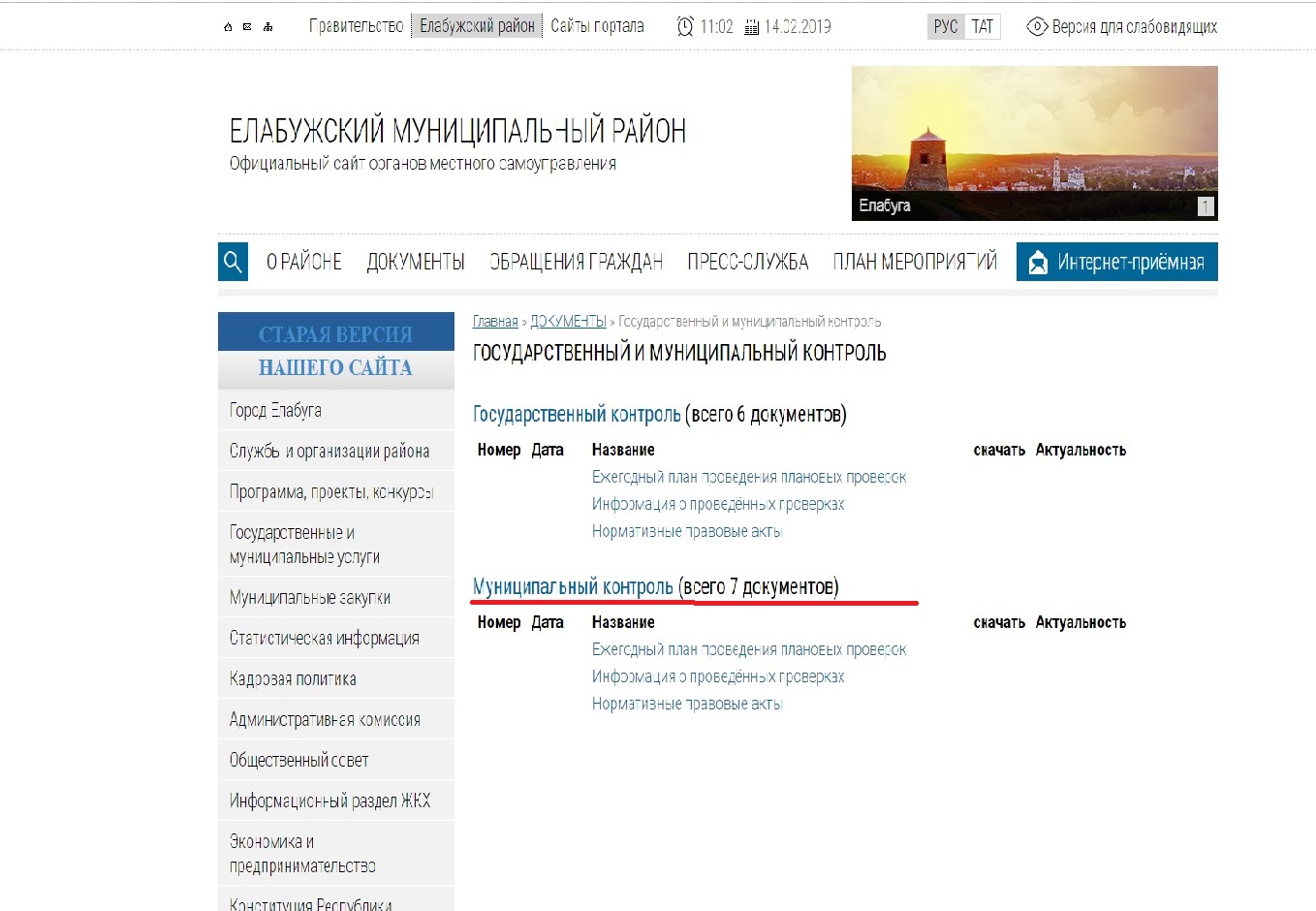 6